April Week 14/6-4/10
Mon: Introduce Social Studies Elements, Pick a President, Intro Preview/Predict method

Tues: Research a President / Checking Grades on Computers/ Set Goals

Wed: Reading Packet to Preview/Predict

Thurs: Finish Reading, Predicting organizer for the article

Fri: WOTD QUIZ, Go over Reading Full Circle Assignment, Grade Last Week’s Quiz
Monday
CLEAR YOUR DESK except for your Reading Items
Complete your Agenda 
Copy the Date and Learning Target for Today
What is one thing you’d like to read more about as we cover Social Studies this term?
*List at least 3 ideas you could share with the class.
Word of the Day!indomitable
– adjective – strong and unconquerable; cannot be dominated

When playing their best, RSMS Titan athletes are indomitable.
PRESIDENT of the DAY!
Why it’s cool to learn 
about the presidents...
https://www.youtube.com/watch?v=XFismjYRcRM 
#1 - George Washington
1732 – 1799

https://www.youtube.com/watch?v=hvE9fb--Dig
Complete your notes chart for each day.
This will be graded weekly.
Write down words or concepts you do not understand, so we can look them up together.
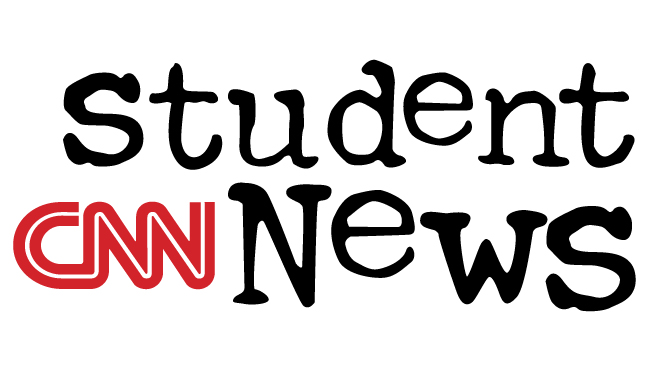 http://www.cnn.com/studentnews
Literacy Strands
Complete Today’s Literacy Strand
Don’t forget to RESTATE the prompt and use proper capitalization and punctuation.  
Work with your group to read out loud and check your answers.
Researching a President!
Write the name of your president on to the research paper attached to your President Packet.  
We will Research TOMORROW
You will be required to present on a certain day the information you find today.
Set a Purpose for Reading
Follow the steps in your Reading Packet to learn how to set a purpose for reading
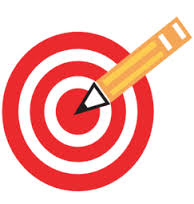 Learning Target
I can learn about current events by taking notes and listening.
Tuesday
CLEAR YOUR DESK except for your Reading Items
Complete your Agenda 
Copy the Date and Learning Target for Today
Why is it important to be informed on current events and things happening in our country and world?
Word of the Day!intrepid
– adjective – fearless, bold, courageous
In the TV series, “Star Trek”, the characters are advertized as being intrepid because they “boldly go where no man has gone before.”
PRESIDENT of the DAY!
#2 - John Adams
1735-1826

https://www.youtube.com/watch?v=AuBW-OiNkdc
Complete your notes chart for each day as best as you can
This will be graded weekly.
Write down words or concepts you do not understand, so we can look them up together.
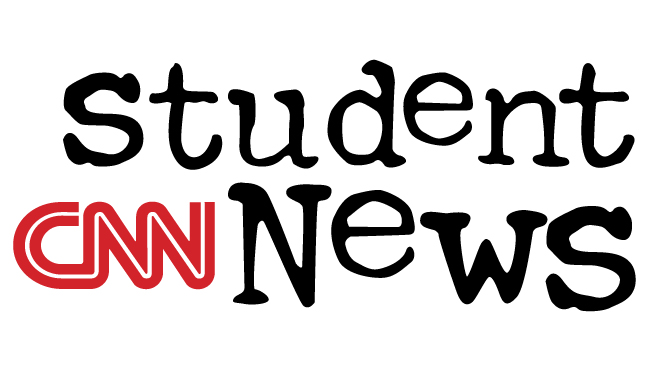 http://www.cnn.com/studentnews
Literacy Strands
Complete Today’s Literacy Strand
Don’t forget to RESTATE the prompt and use proper capitalization and punctuation.  
Work with your group to read out loud and check your answers.
To-Do on the Computer
Follow the directions to check your grade.  
Then spend majority of your time to research as much as you can about the president you’ve been assigned.  
Keep reading and writing as much as you can with the time given.
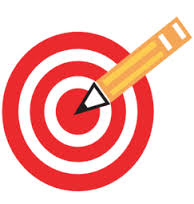 Learning Target
I can research information about a President to prepare for a presentation.
Wednesday
CLEAR YOUR DESK except for your Reading Items
Complete your Agenda 
Copy the Date and Learning Target for Today
Why is it important to take time to preview a text before you read it?
Word of the Day!propaganda
– noun – distorted or misleading information that is spread to promote a specific cause, movement, or idea
During the last presidential campaign, both the Obama political team and the McCain political team ran TV ads that were misleading, and therefore a type of propaganda.
PRESIDENT of the DAY!
#3 - Thomas Jefferson
1743-1826


https://www.youtube.com/watch?v=uAt1YLP3T34
Complete your notes chart for each day as best as you can
This will be graded weekly.
Write down words or concepts you do not understand, so we can look them up together.
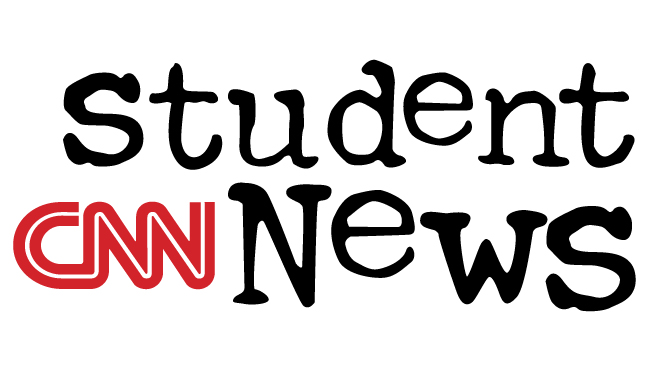 http://www.cnn.com/studentnews
Literacy Strands
Complete Today’s Literacy Strand
Don’t forget to RESTATE the prompt and use proper capitalization and punctuation.  
Work with your group to read out loud and check your answers.
Set a Purpose for Reading
Follow the steps in your Reading Packet to learn how to set a purpose for reading
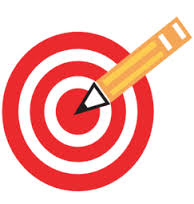 Learning Target
I can set a purpose and make predictions about a text.
Thursday
CLEAR YOUR DESK except for your Reading Items
Complete your Agenda 
Copy the Date and Learning Target for Today
Work on your Literacy Strands silently.
Word of the Day!souvenirs
– noun – something bought or kept as a reminder of a special place, person, or occasion.
Many people collect souvenirs like seashells, postcards, ball caps, or magnets to help them remember the good times they had on their summer vacations.
PRESIDENT of the DAY!
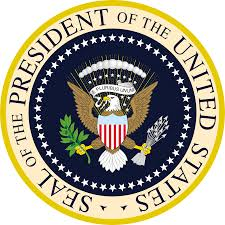 #4 - James Madison
1751-1836

https://www.youtube.com/watch?v=W6VQo1YjTOw
Complete your notes chart for each day as best as you can
This will be graded weekly.
Write down words or concepts you do not understand, so we can look them up together.
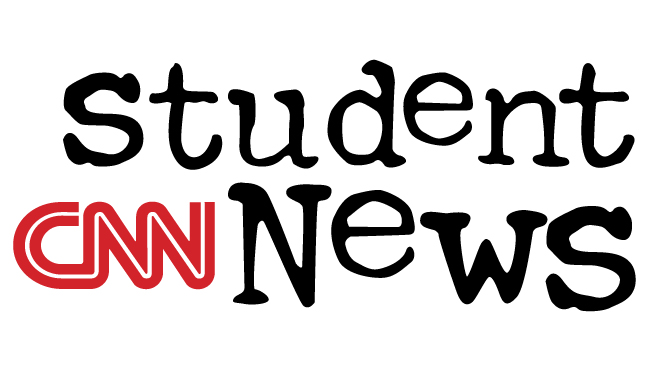 http://www.cnn.com/studentnews
Literacy Strands
Complete Today’s Literacy Strand
Don’t forget to RESTATE the prompt and use proper capitalization and punctuation.  
Work with your group to read out loud and check your answers.
Predict and Set a Purpose
Complete all the pages of your Reading Packet for the week.
Use the article “Moving Ahead” to practice what you’ve learned about predicting and setting a purpose.  
DO NOT TAKE THE ARTICLE WITH YOU.  This is a class set.
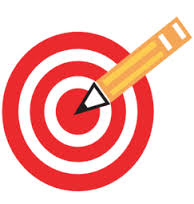 Learning Target
I can predict and set a purpose for a text by following the steps and using an organizer.
Friday
Clear your desk except for: 
Reading Packet 
a pencil 
Study your words of the day!
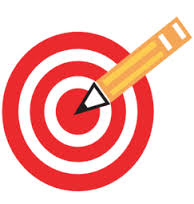 Learning Target
I can test my knowledge by taking a quiz.
Complete your notes chart for each day as best as you can
This will be graded weekly.
Write down words or concepts you do not understand, so we can look them up together.
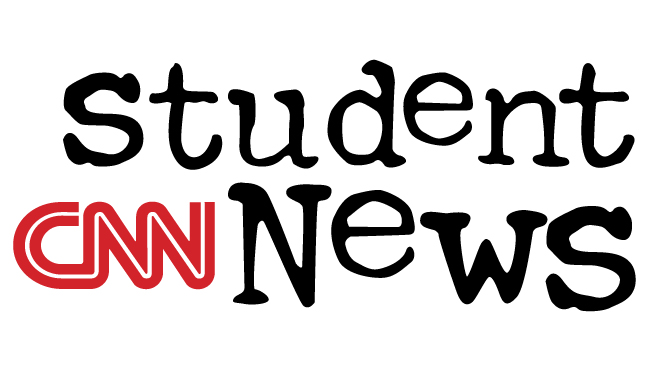 http://www.cnn.com/studentnews